Финляндия
Презентацию подготовила  тур. фирма «Пегас» :
Кузьменок Артем,
Смирнов Саша,
Парахин Саша, 
Преснухин Паша, 
Кореневский Слава.
Финляндия - это Финляндская Республика, государство на севере.
Столица – Хельсинки. Население – 5,191 млн. человек.
ХЕЛЬСИНКИ
Долина Мумми - Троллей
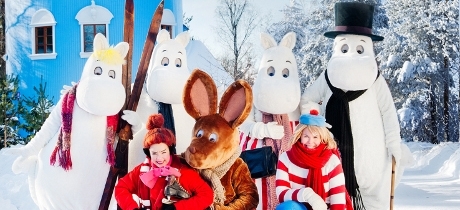 У побережья финского города Наантали расположен чудесный мир Муми-Троллей.
КАУХАВЕ
РАЗУЧИМ ФИНСКИЕ СЛОВА:
КИИТОС
СПАСИБО
РАЗУЧИМ ФИНСКИЕ СЛОВА:
АНТЕЕКСИ
ИЗВИНИТЕ
РАЗУЧИМ ФИНСКИЕ СЛОВА:
ПЯЙВЯЯ
ЗДРАВСТВУЙТЕ
РАЗУЧИМ ФИНСКИЕ СЛОВА:
ТЕРВЕ
ПРИВЕТ
РАЗУЧИМ ФИНСКИЕ СЛОВА:
НЯКЕМЕН
ДО СВИДАНИЯ
СПАСИБО ЗА ВНИМАНИЕ!